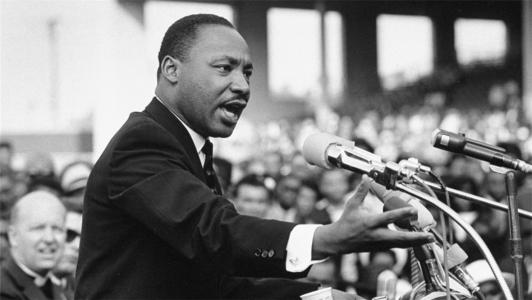 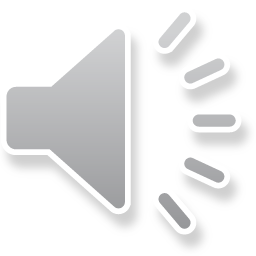 高中英语北师大版 U2L2 “History Maker”
Song: I have a dream
Singer：westlife
Editor: 刘晶 Stella
单位：华南师范大学
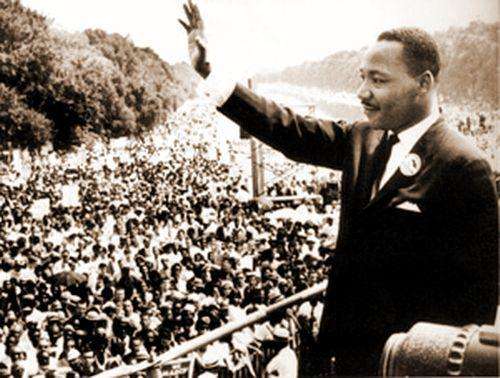 I have a dream  
a song to sing
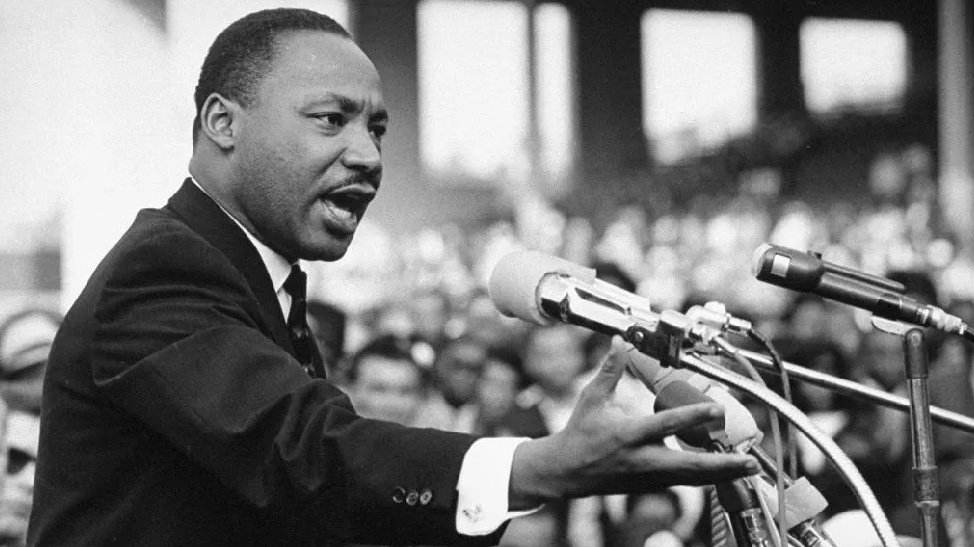 To help me cope 
with anything
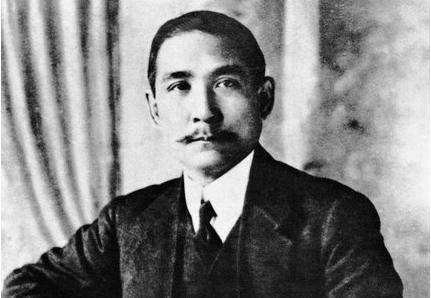 If you see the wonder of a fairy tale
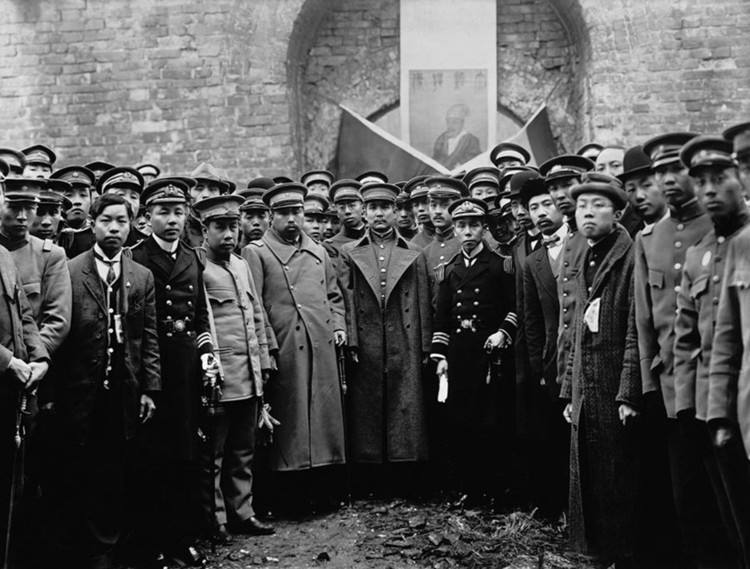 You can take the future even if you fail
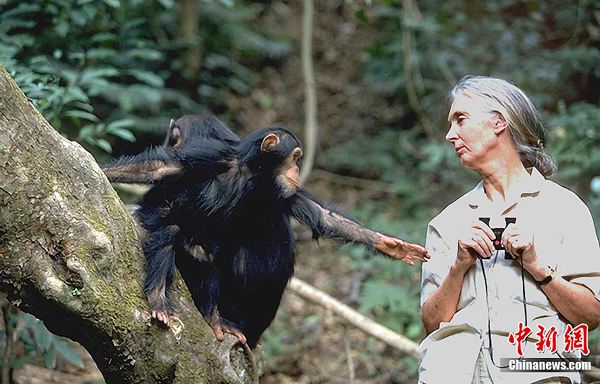 I believe in angels
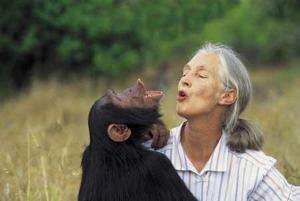 Something good in
everything I see
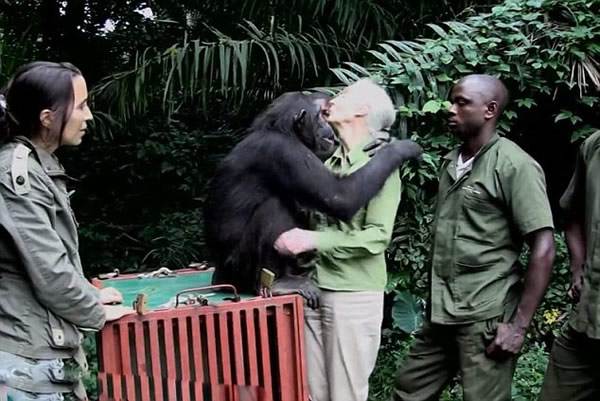 I believe in angels
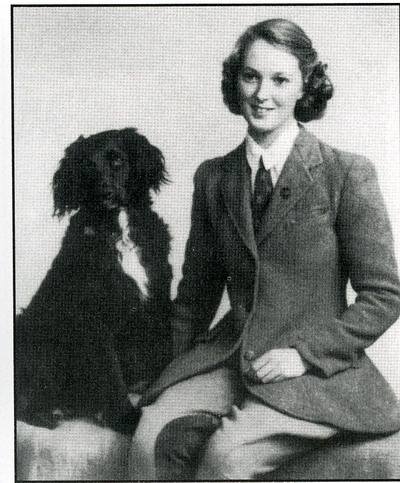 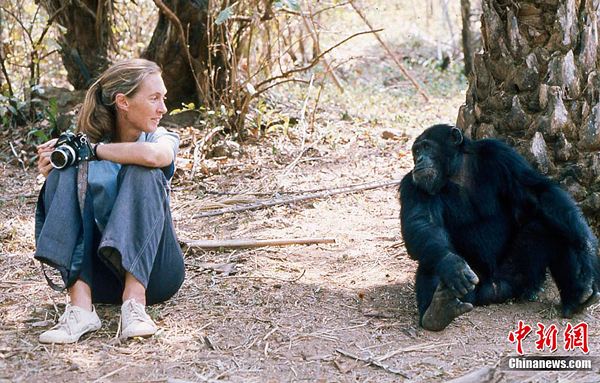 When I know the time is right for me
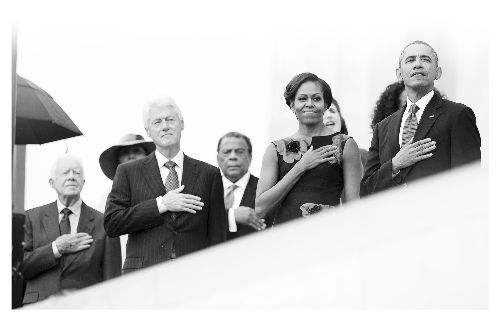 I cross the stream 
I have a dream
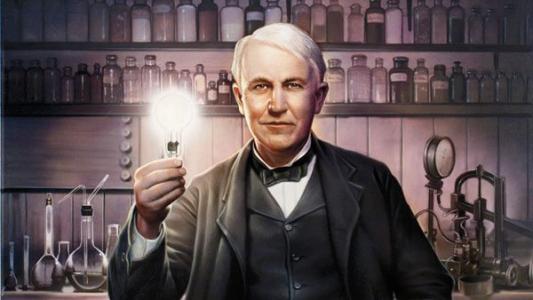 I have a dream a fantasy
To help me through reality
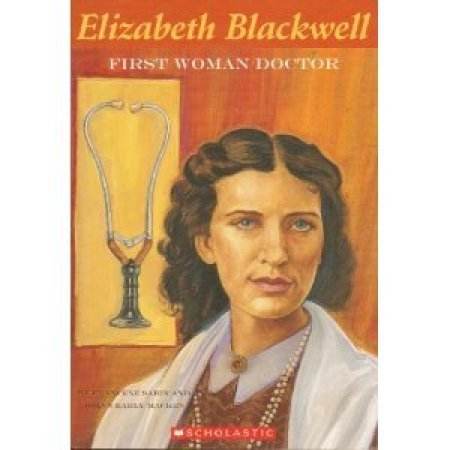 And my destination 
makes it worth
 the while
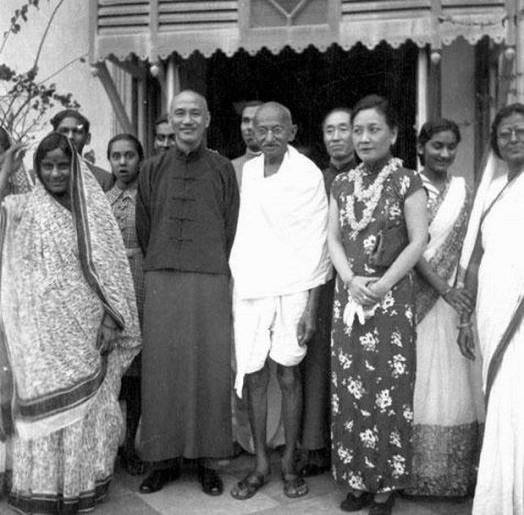 Pushing through the darkness still another mile
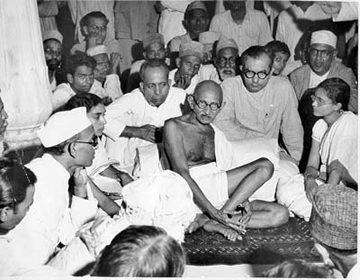 I believe in angels Something good in everything I see
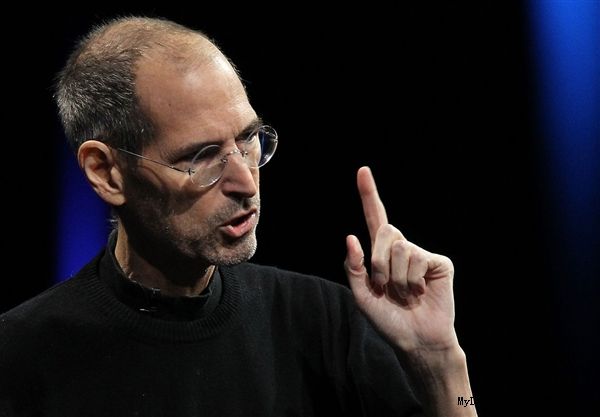 I believe in angels When I know the time is right for me
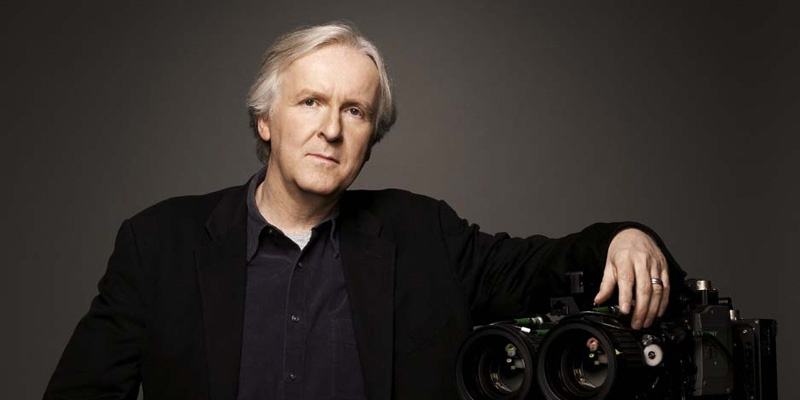 I cross the stream 
I have a dream
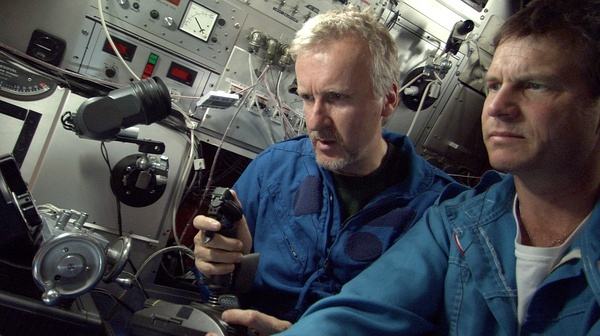 I have a dream  
a song to sing
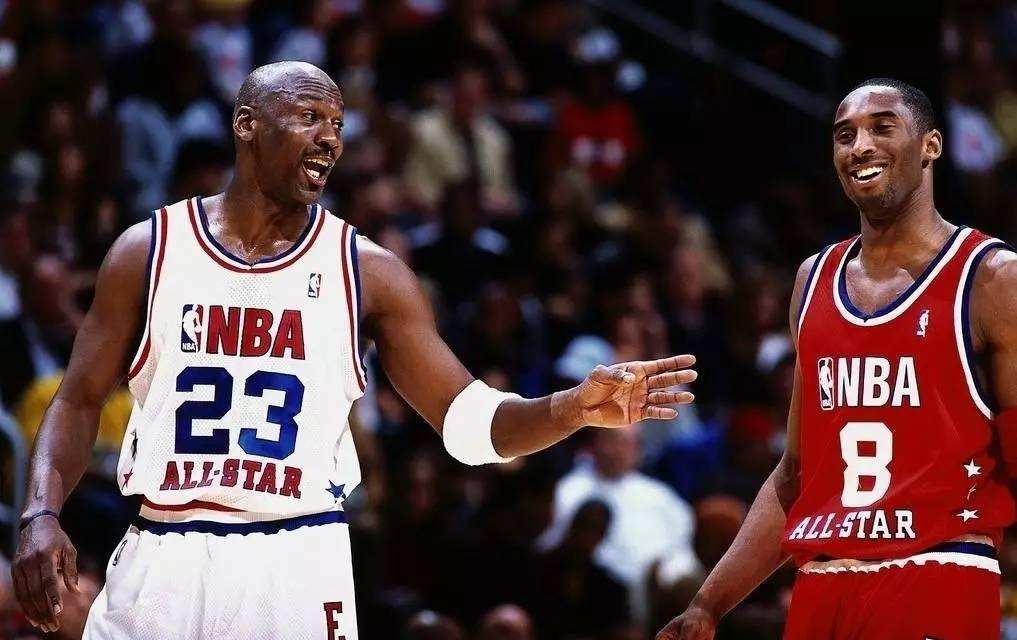 To help me cope 
with anything
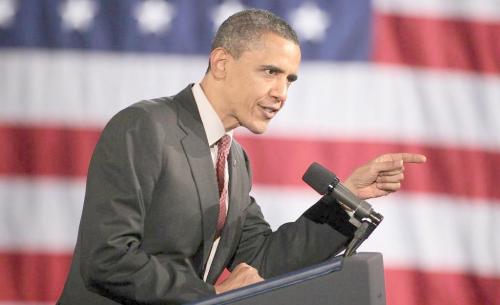 If you see the wonder of a fairy tale
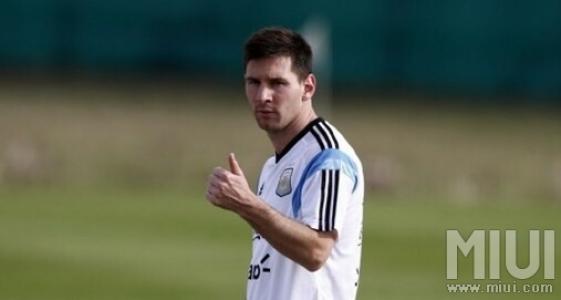 You can take the future even if you fail
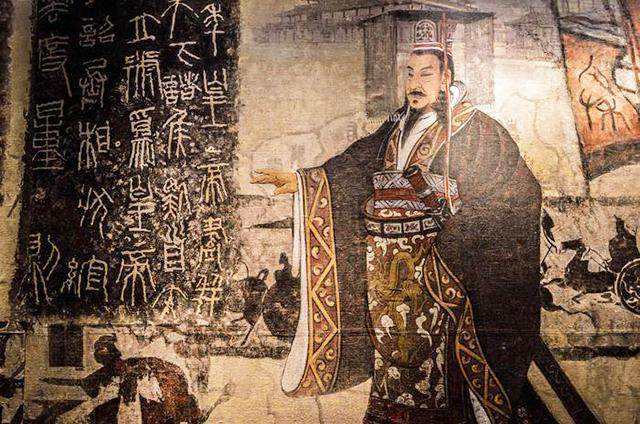 I believe in angels
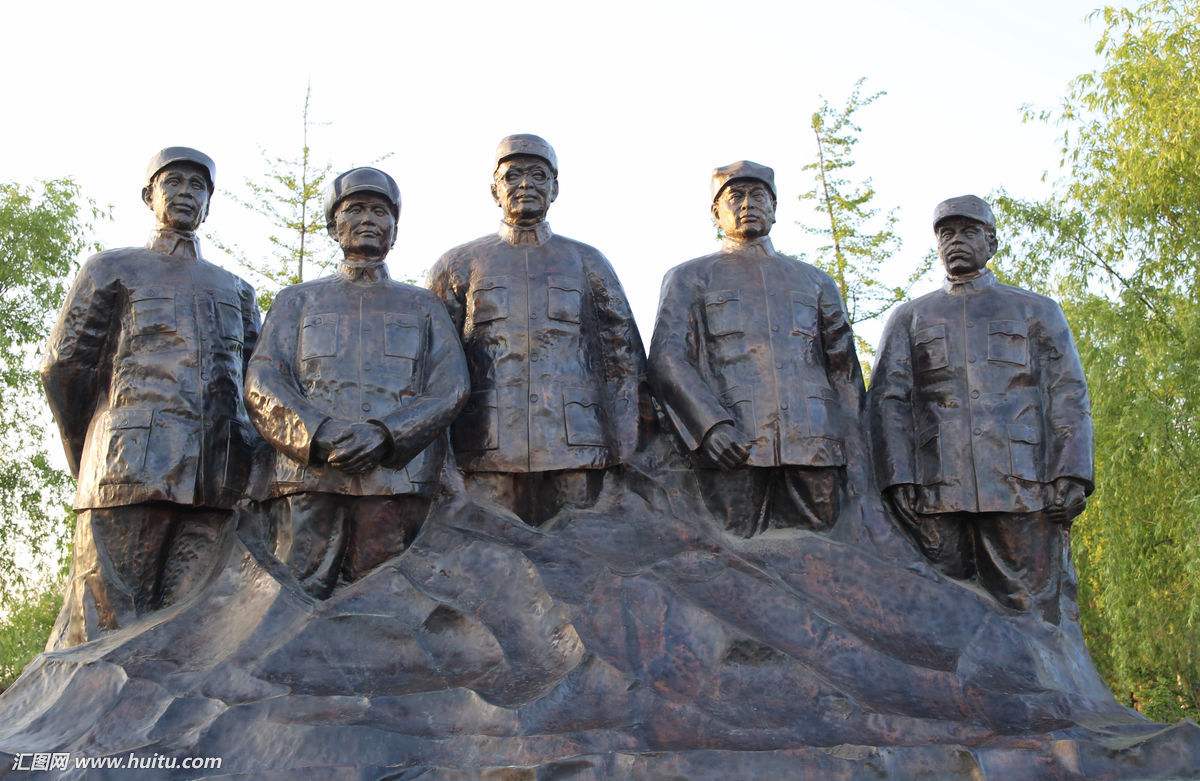 Something good in
everything I see
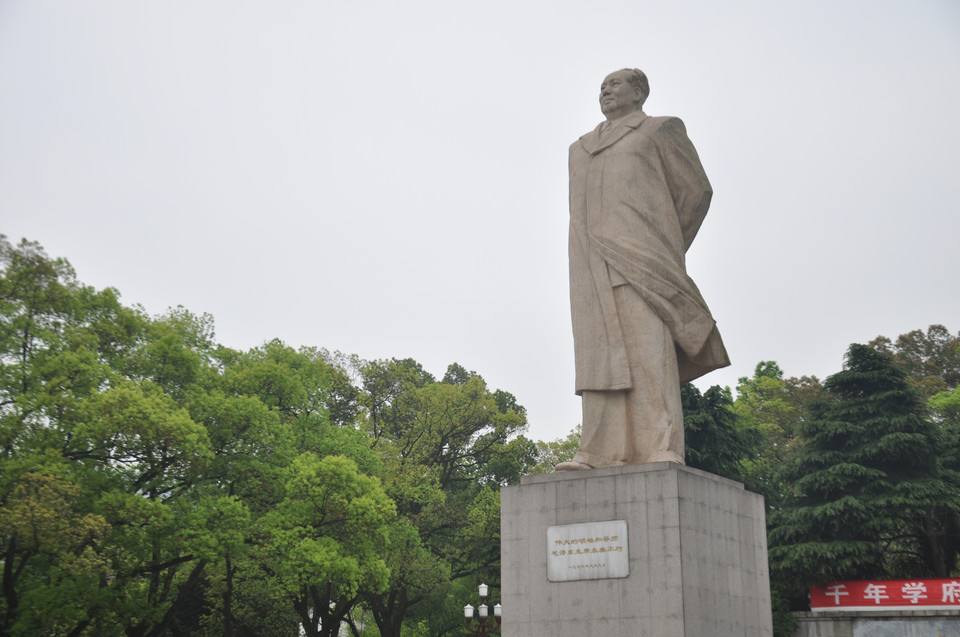 I believe in angels
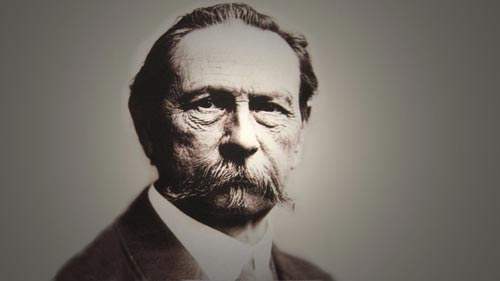 When I know the time is right for me
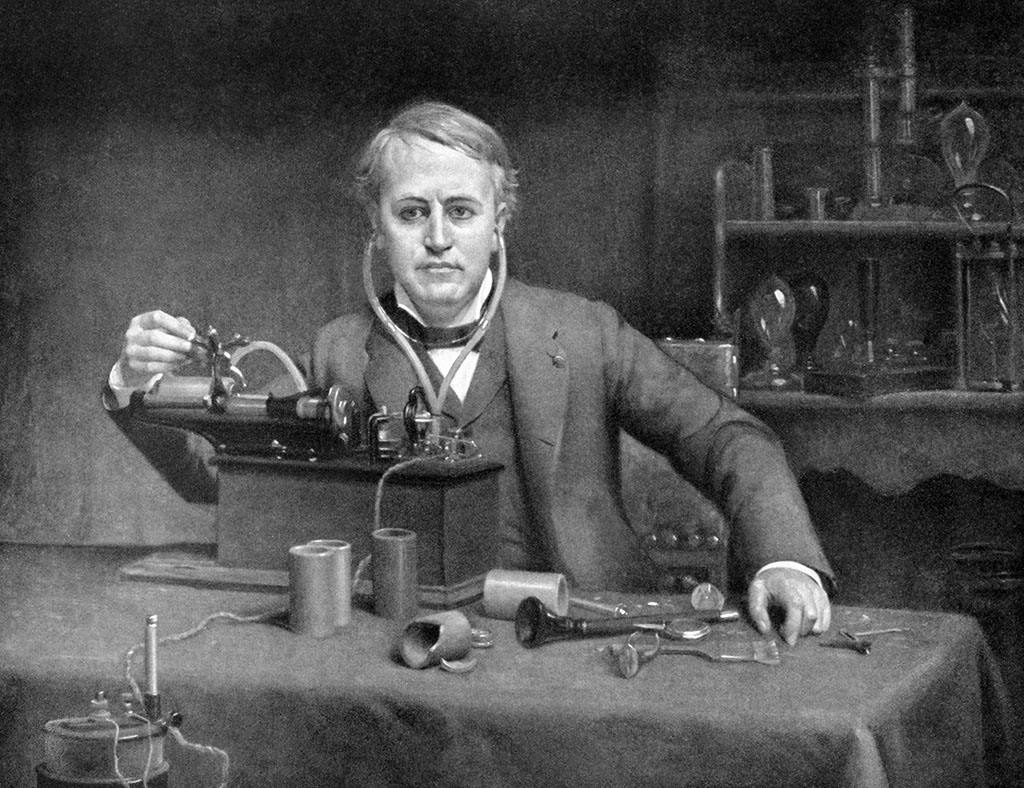 I cross the stream 
I have a dream